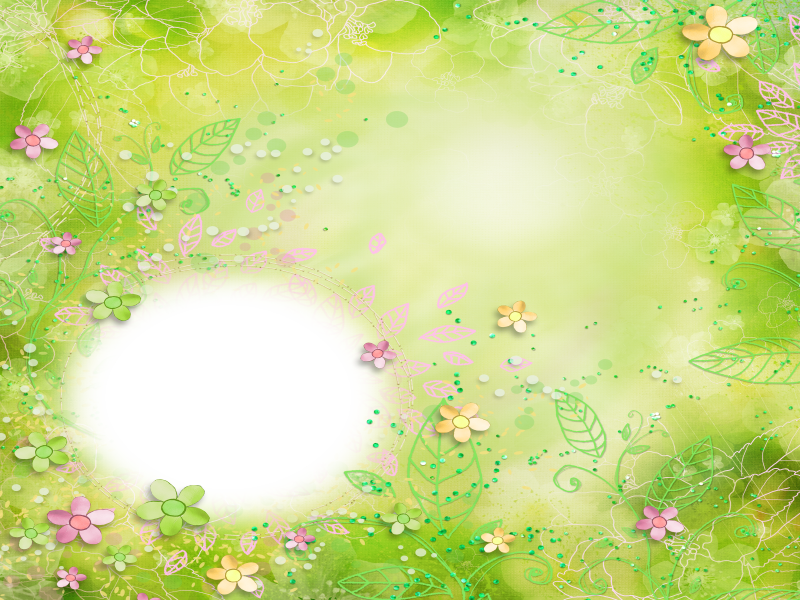 Муниципальное бюджетное дошкольное образовательное учреждение детский сад №29 города Кузнецка Шерстяной театр«Теремок»выполнила учитель-логопед Шмарева Н.М.
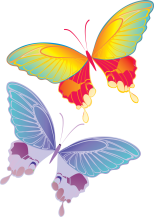 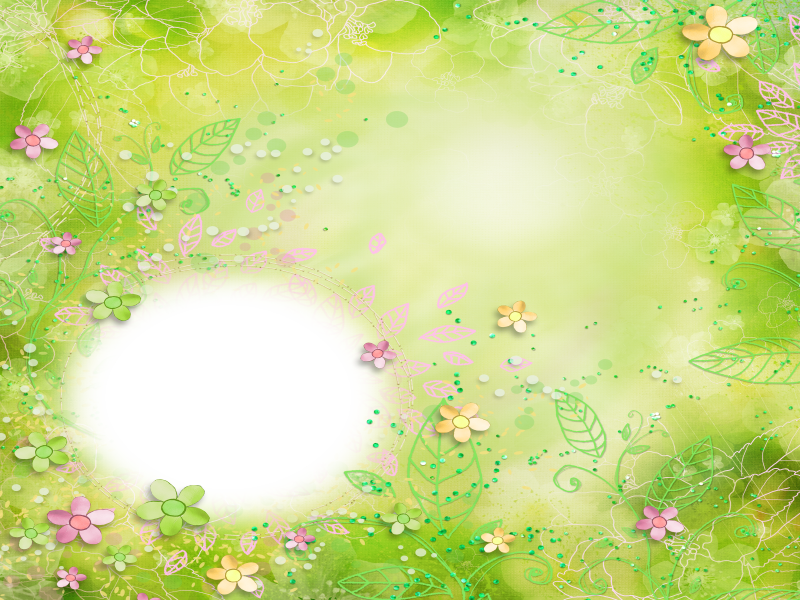 Куклы выполнены в технике сухого валяния.
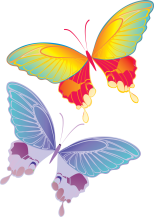 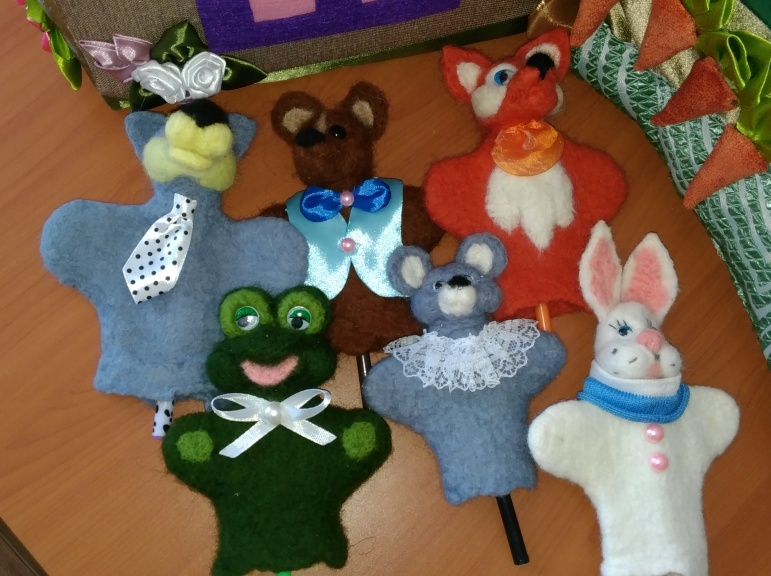 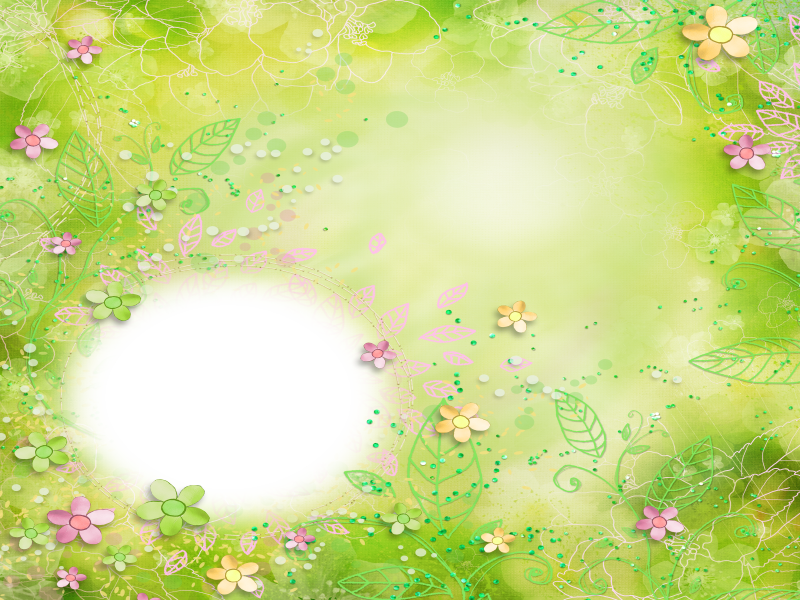 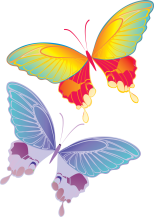 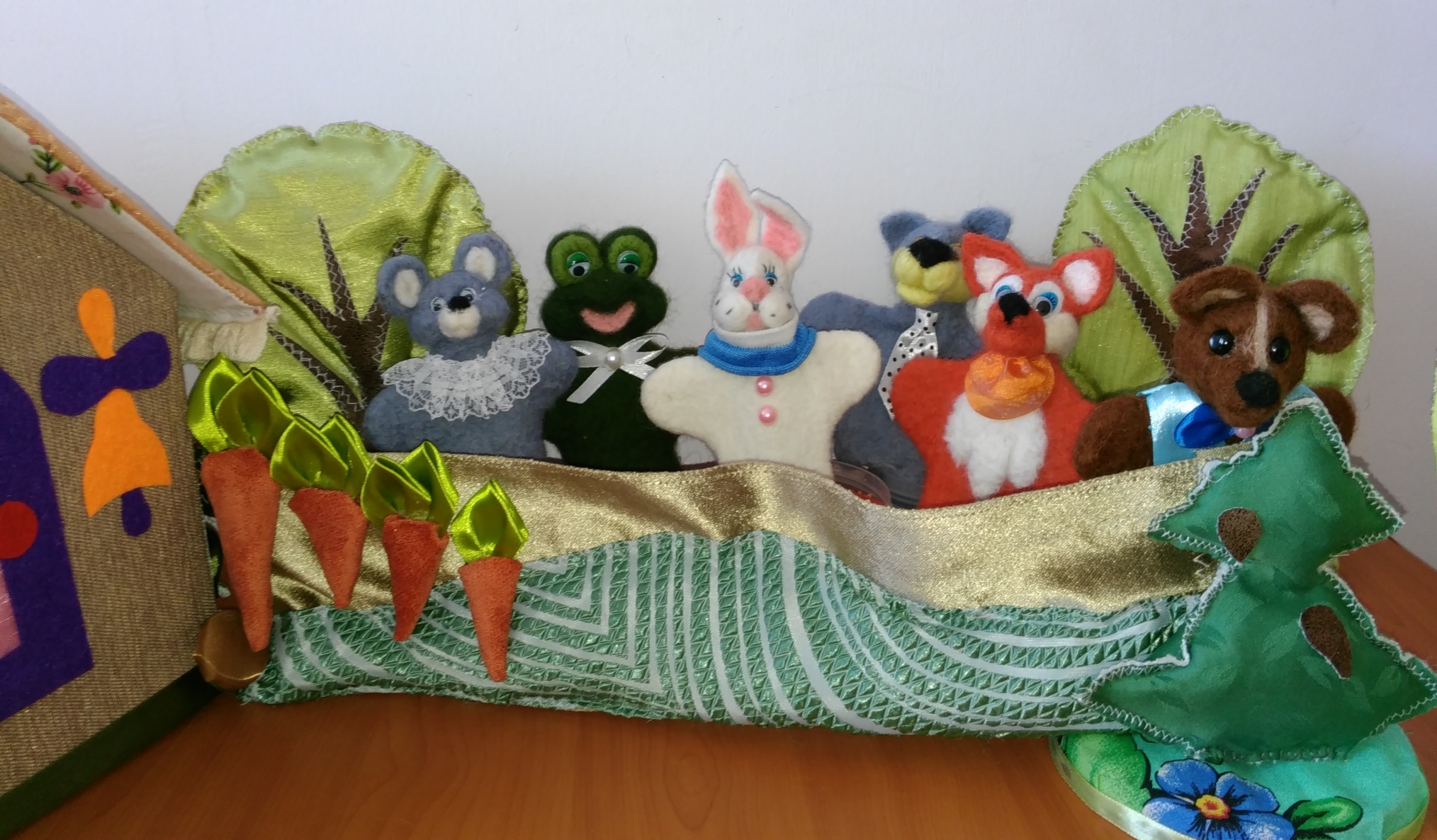 Шерстяной театр«Теремок»
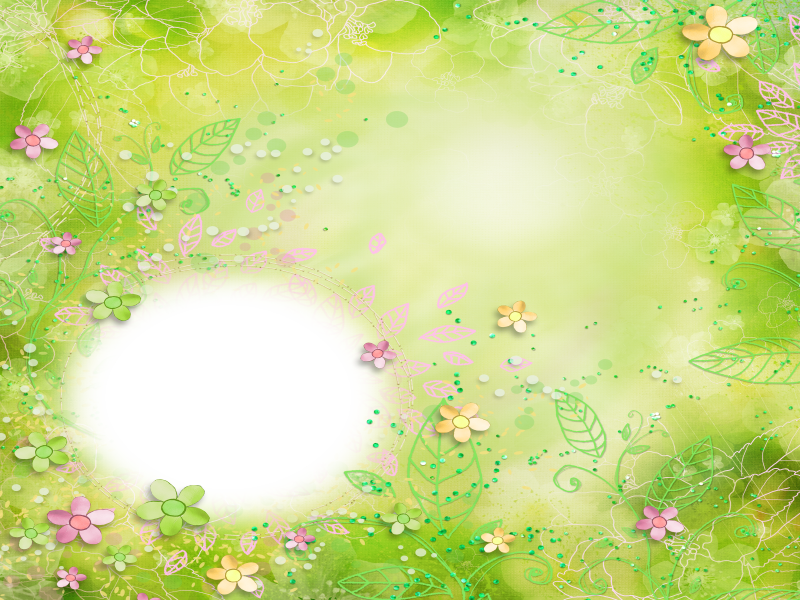 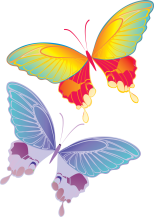 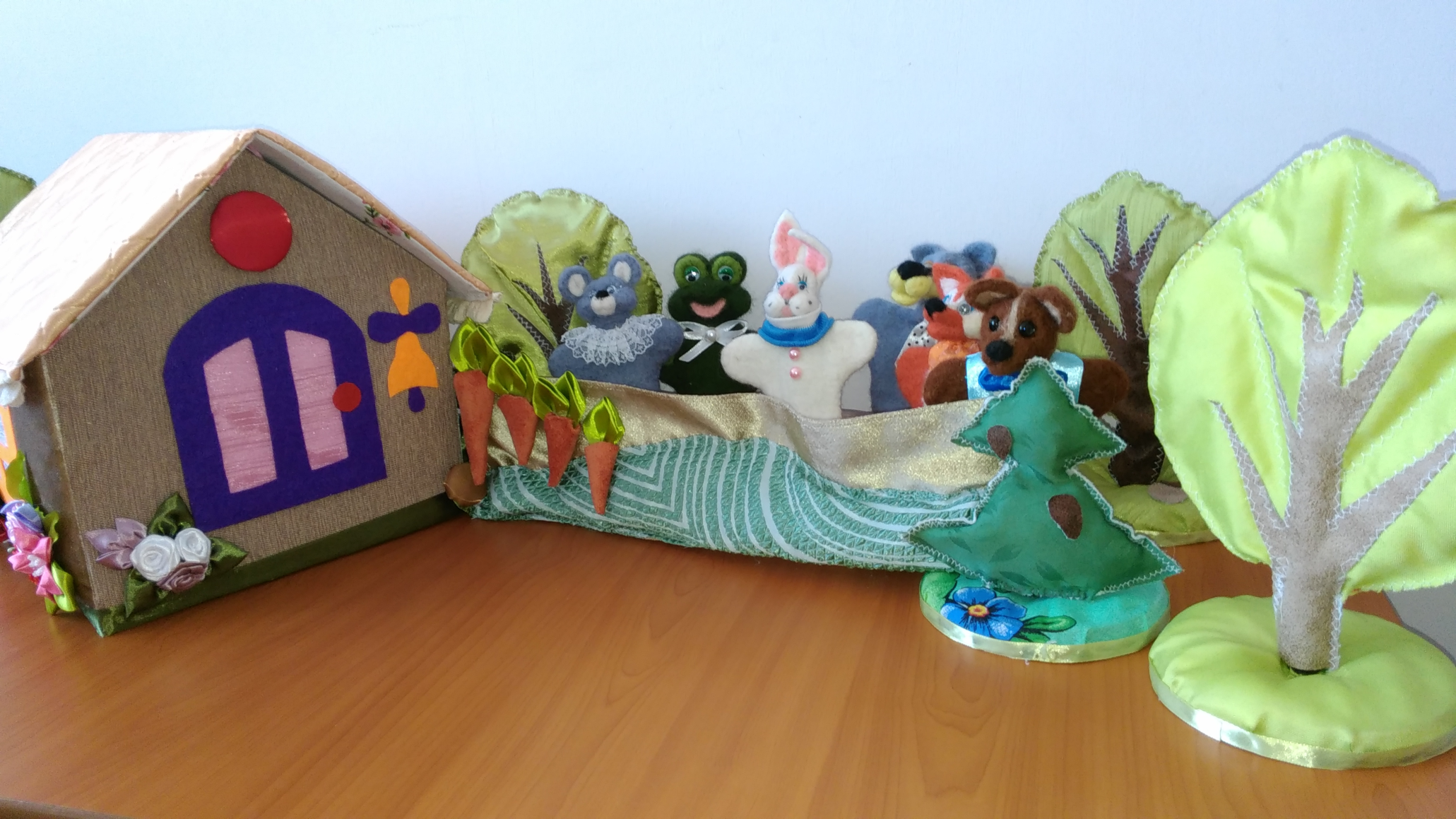 Шерстяной театр«Теремок»
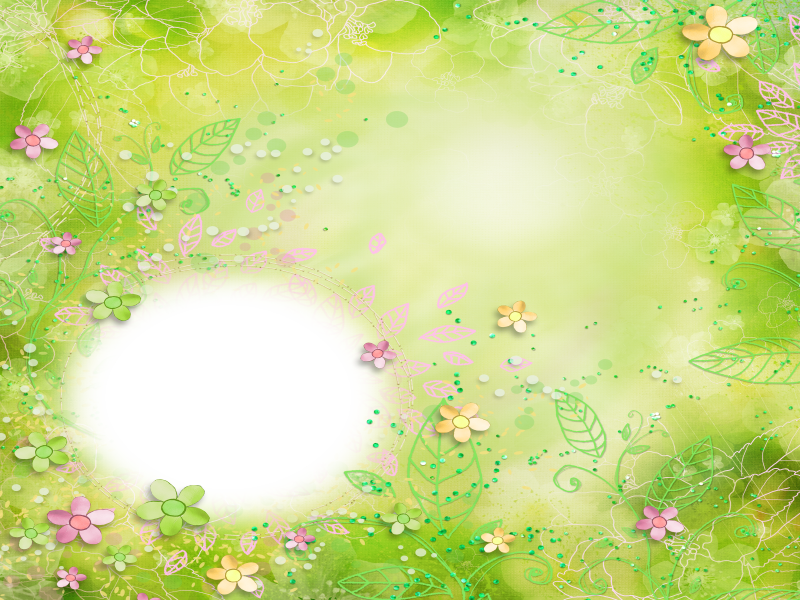 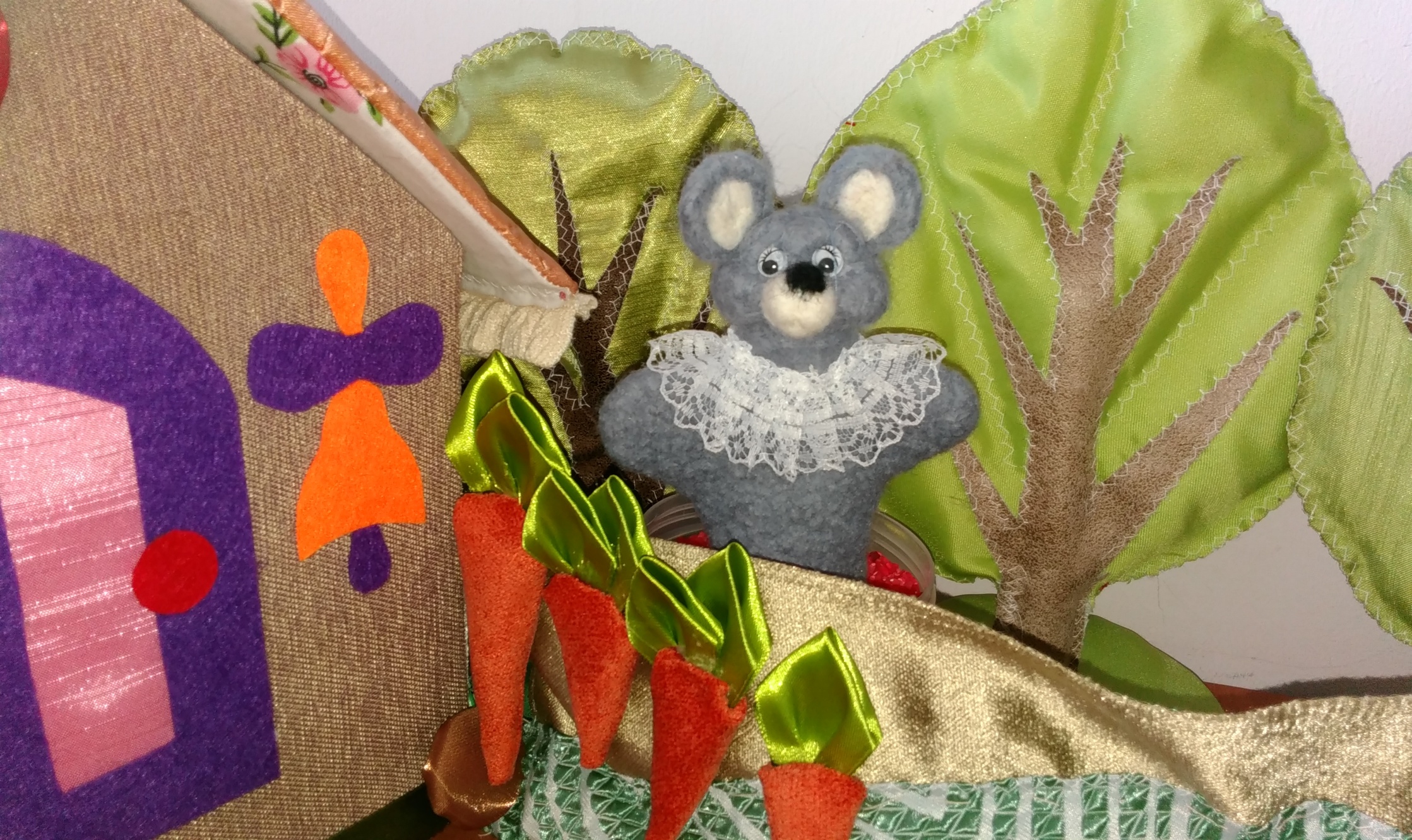 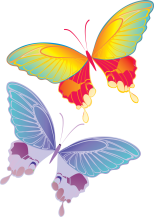 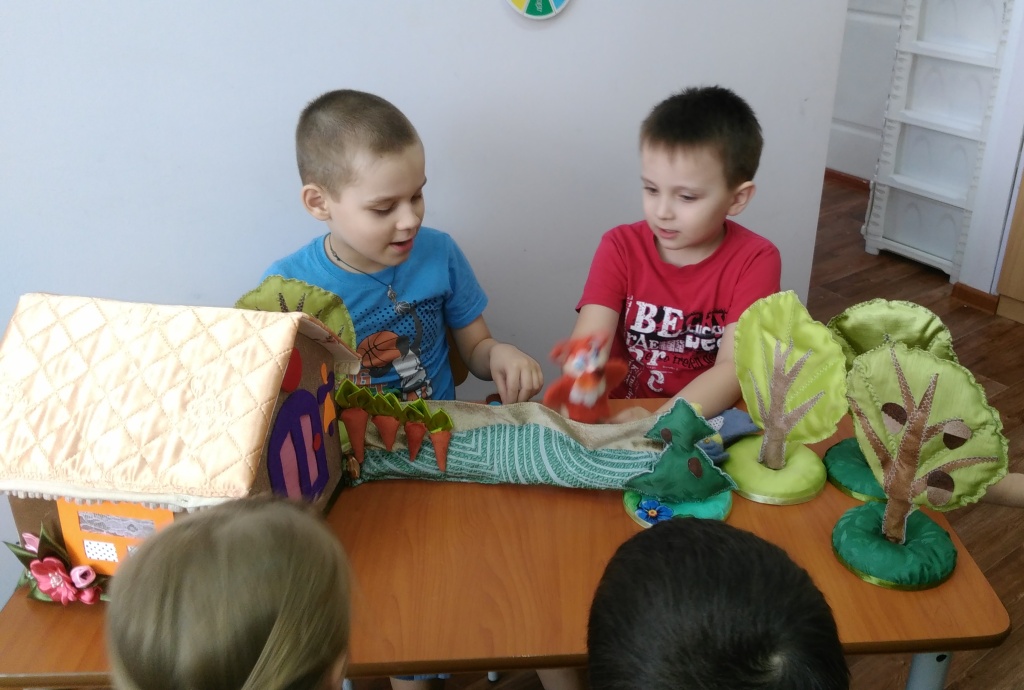 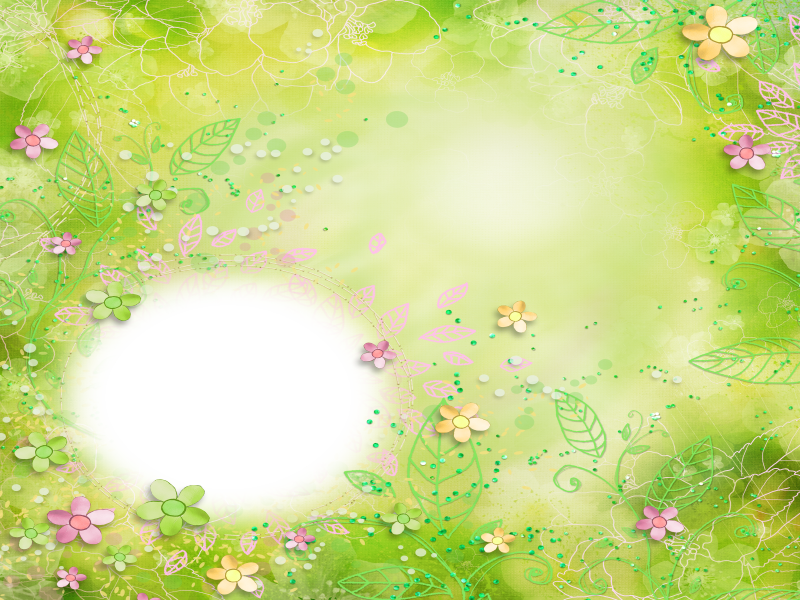 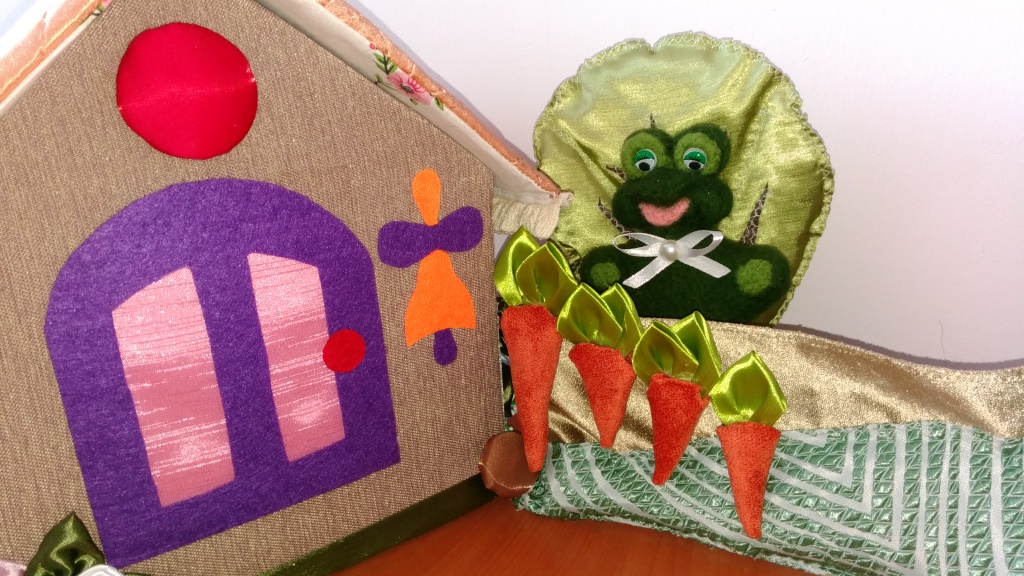 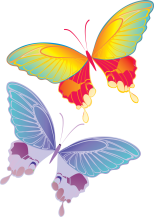 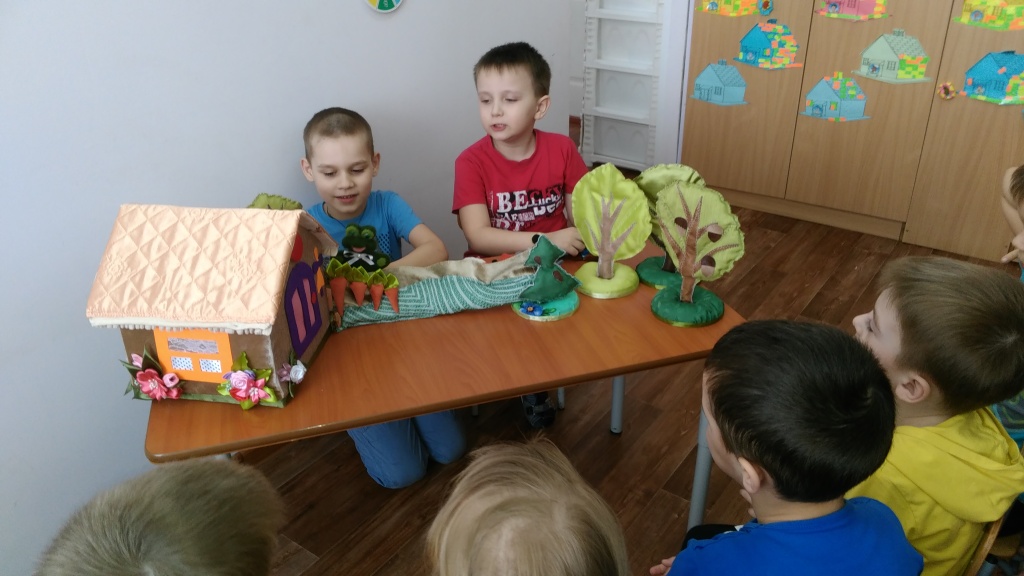 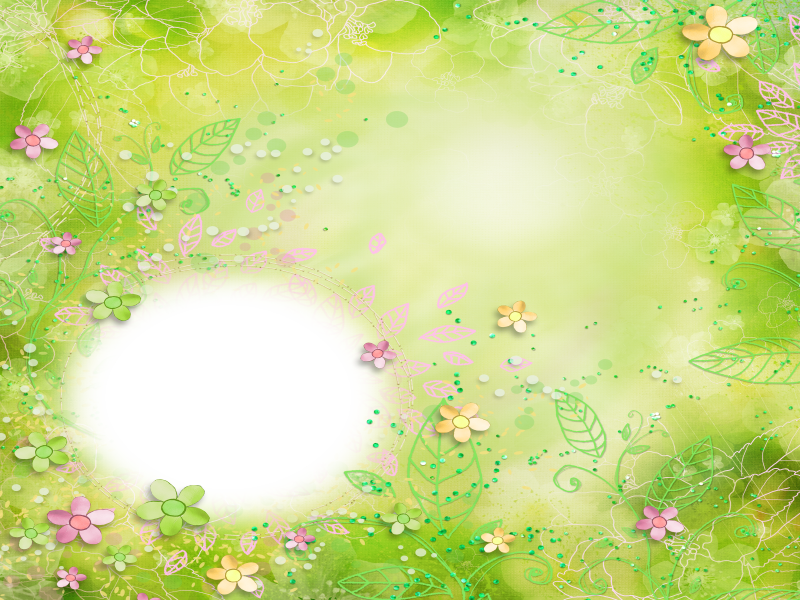 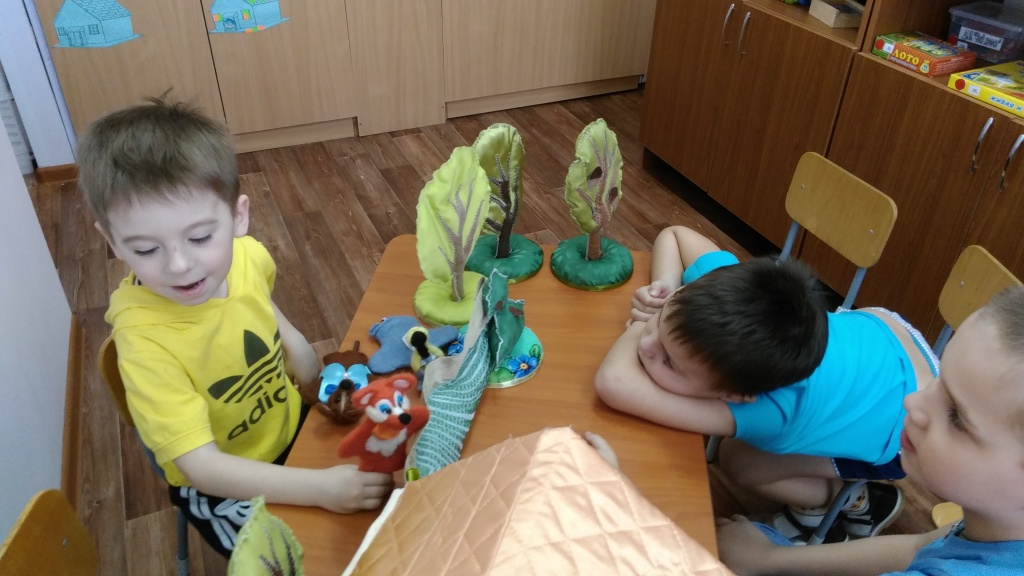 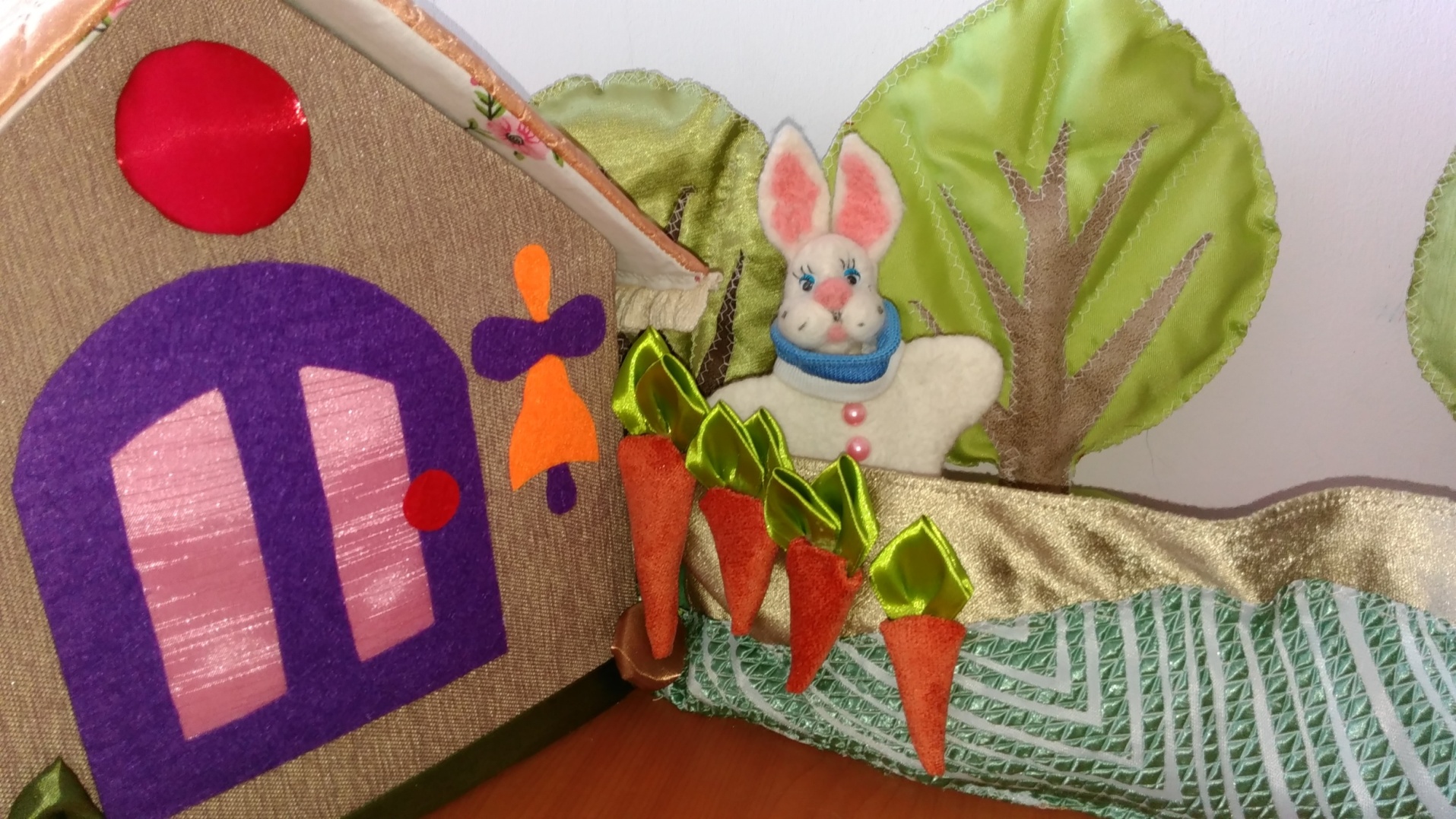 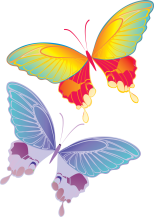 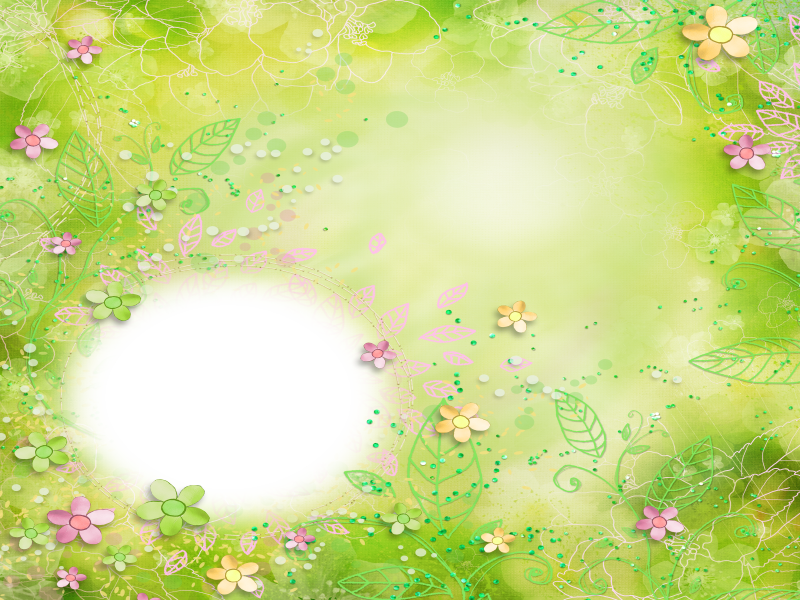 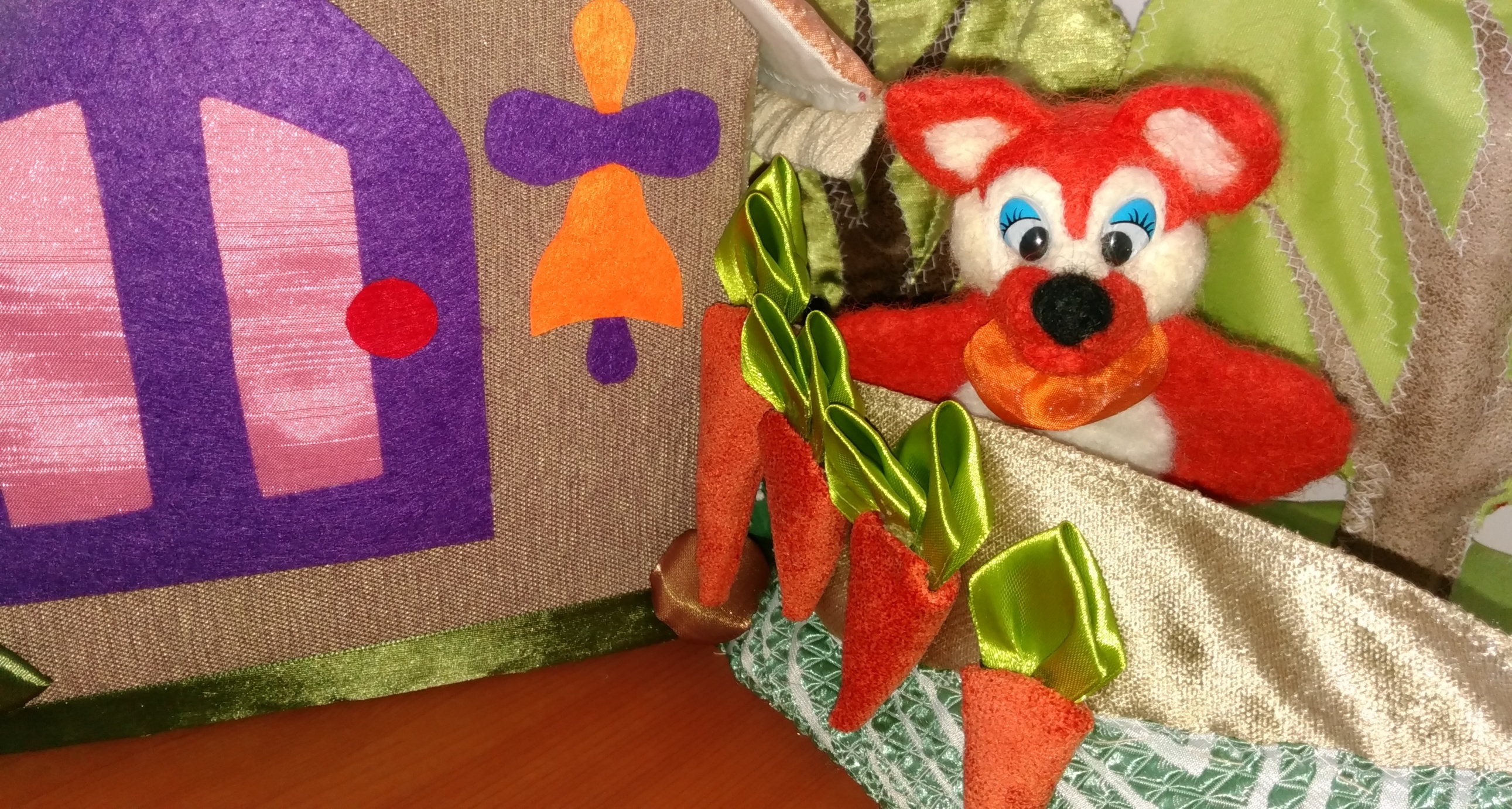 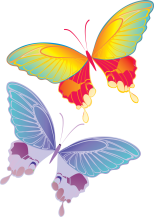 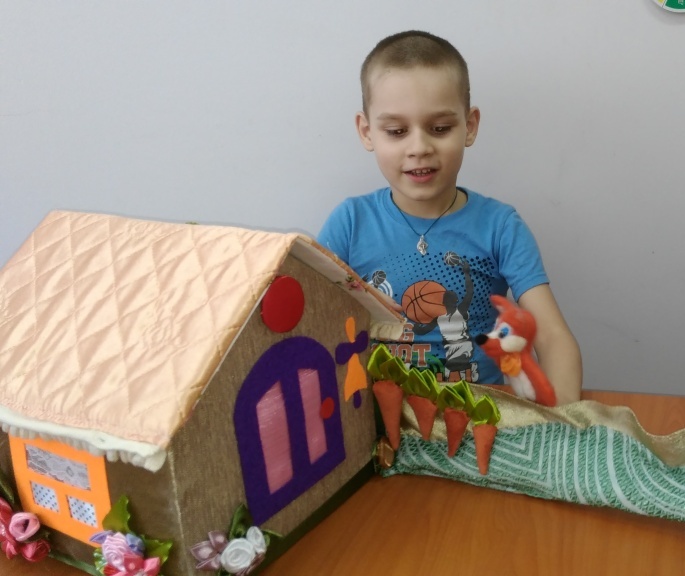 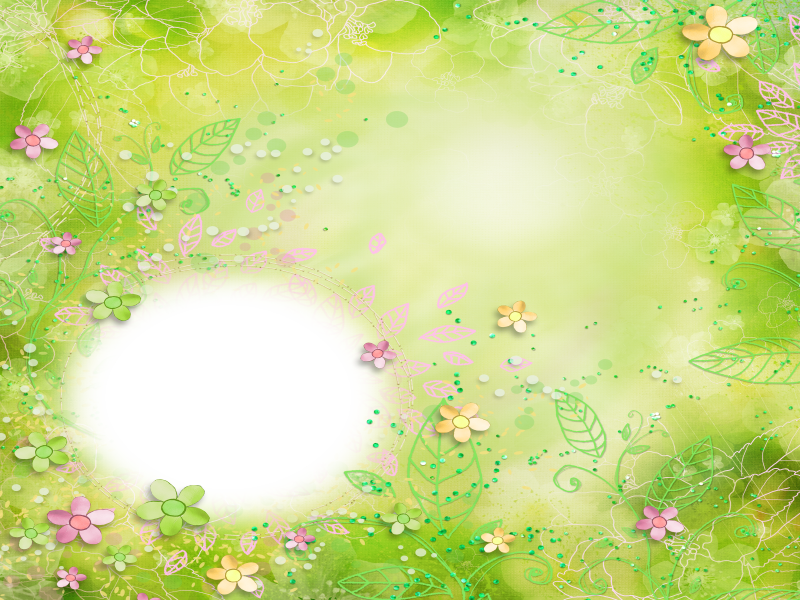 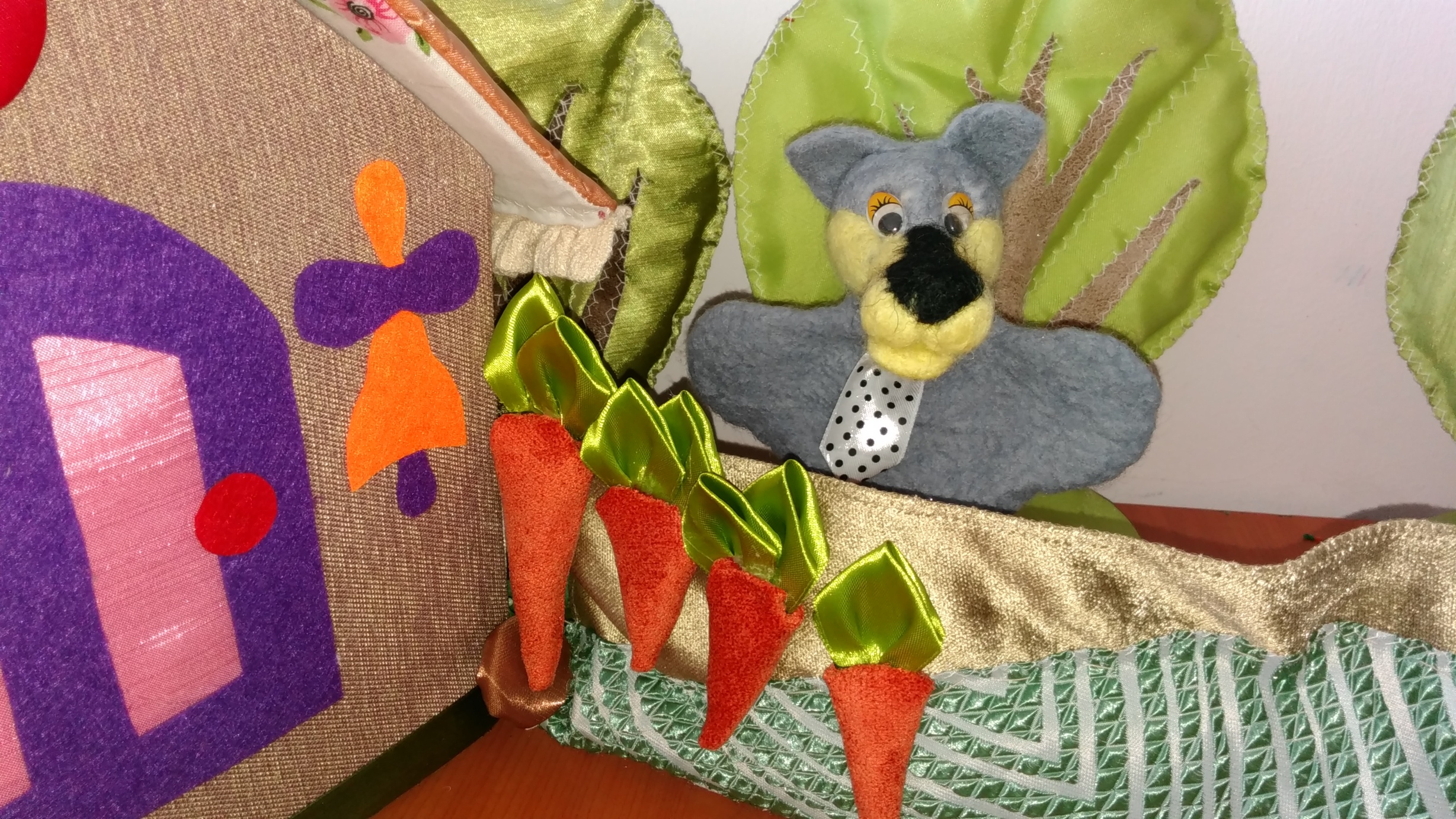 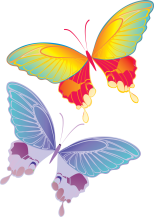 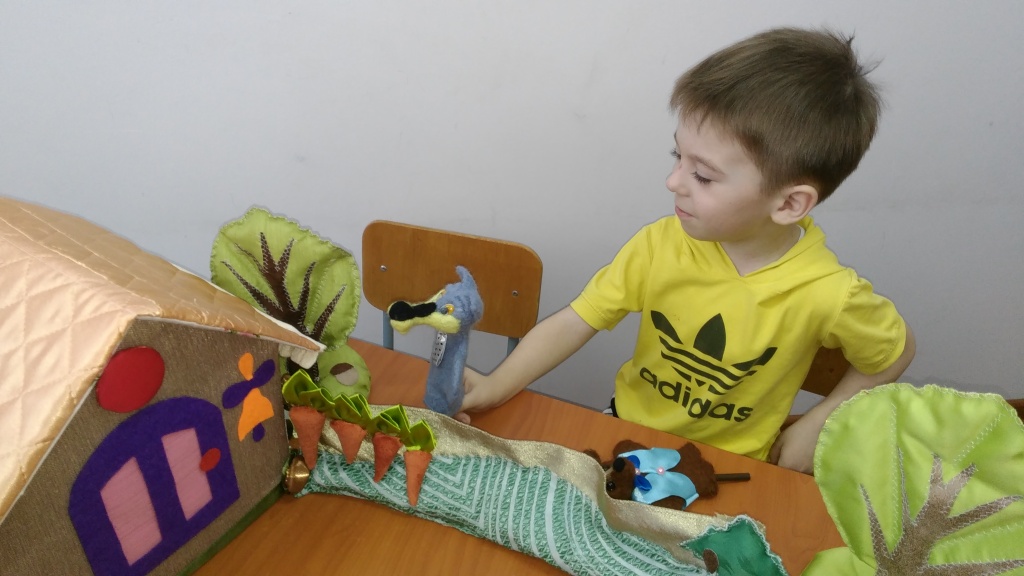 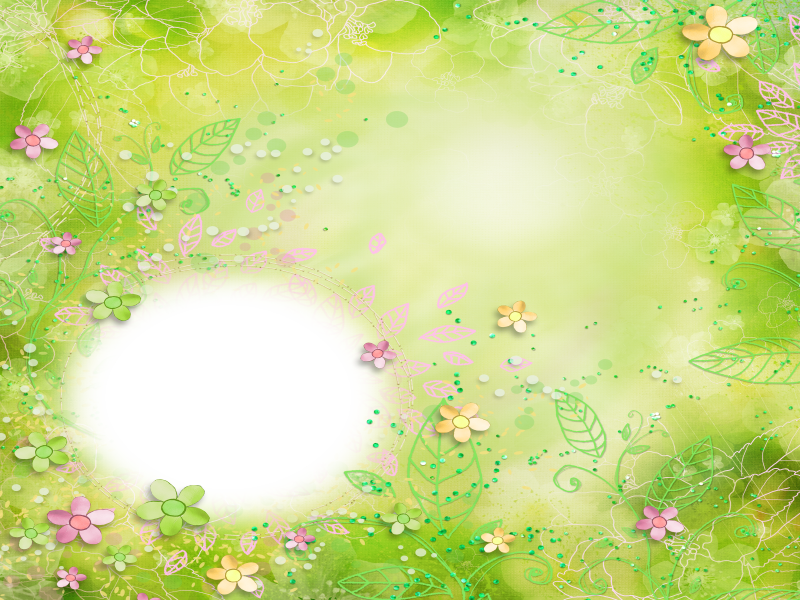 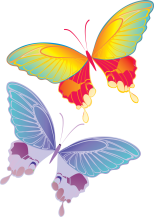 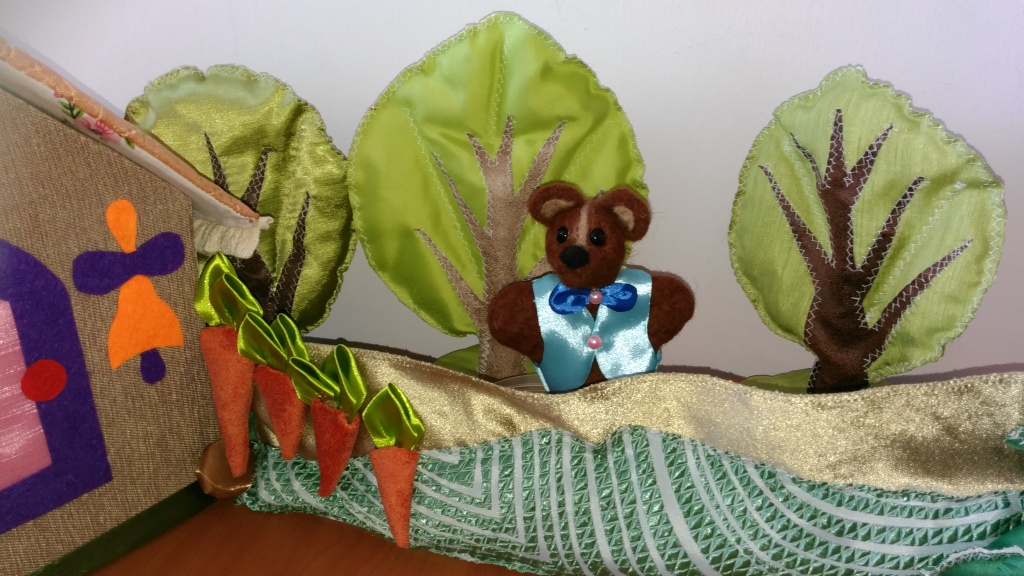 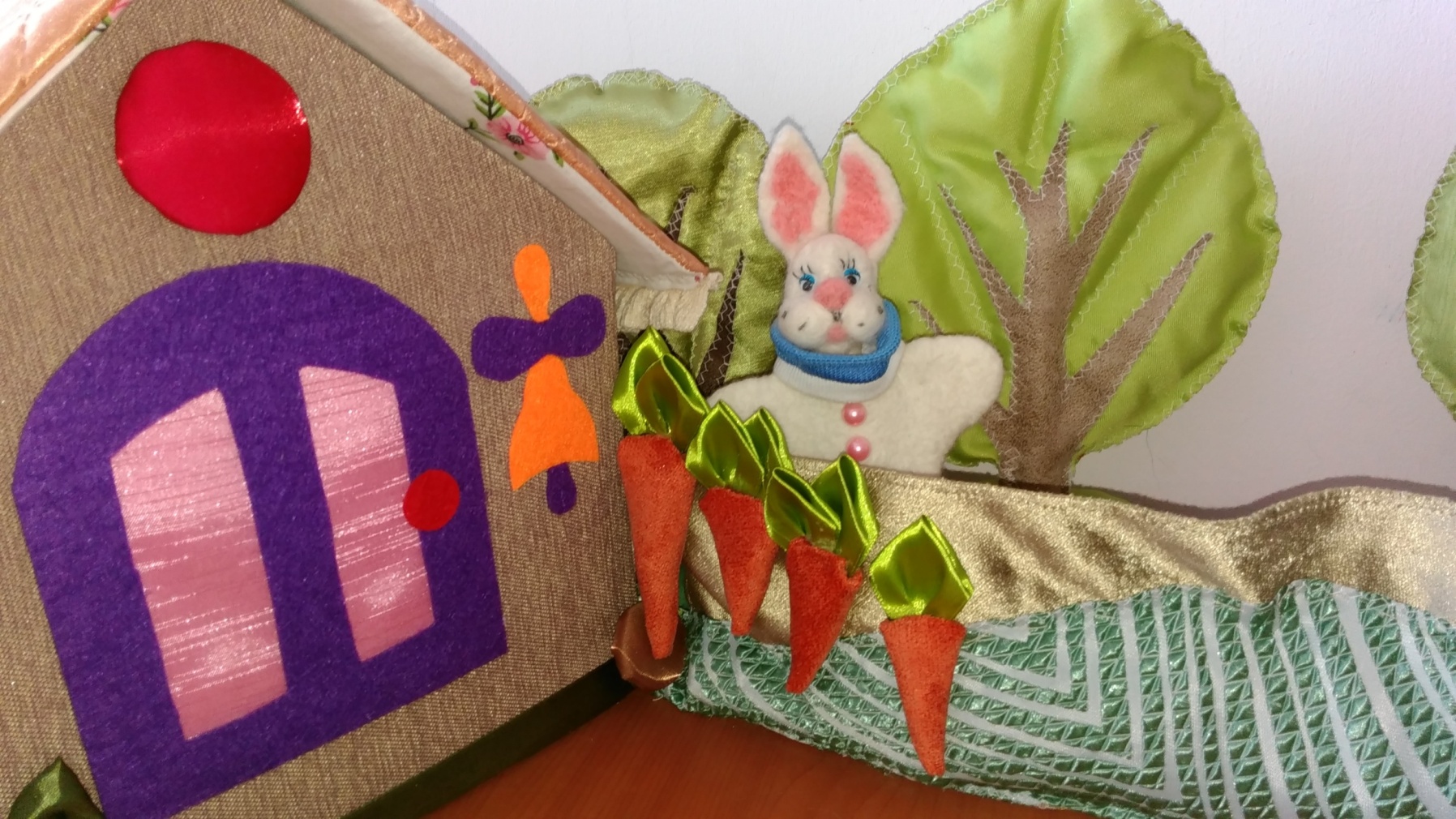 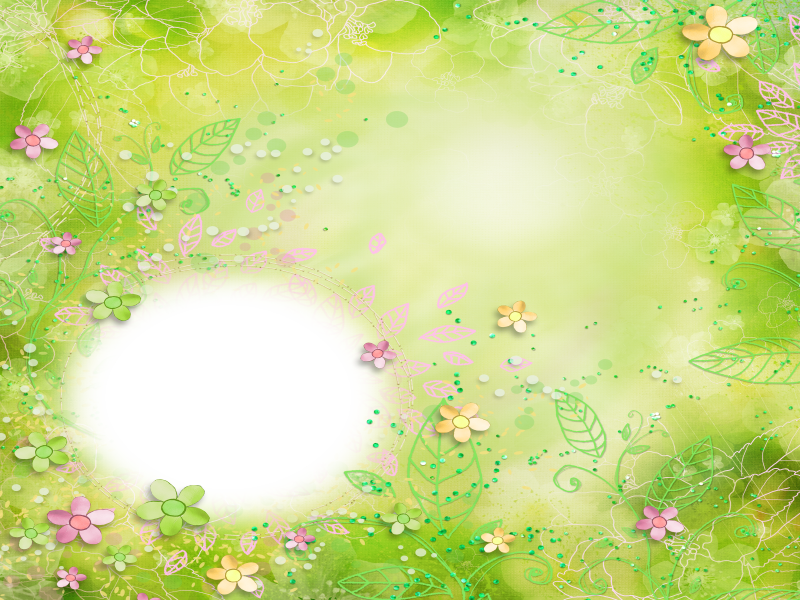 Теремок – шкатулка сшит из ткани и украшен цветами в стиле канзаши. Домик не только декорация, но и место для хранения кукол и                       декораций.
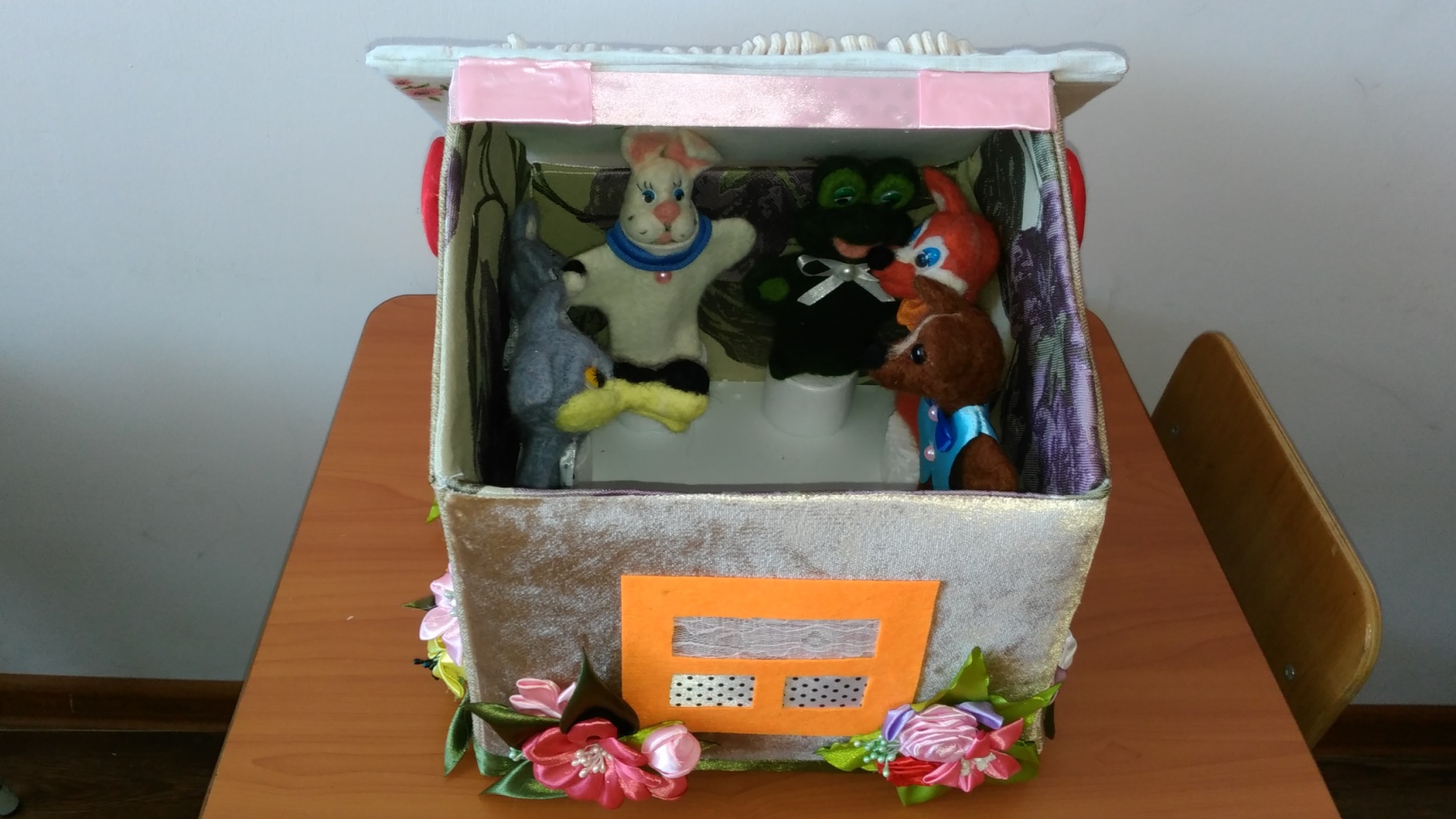 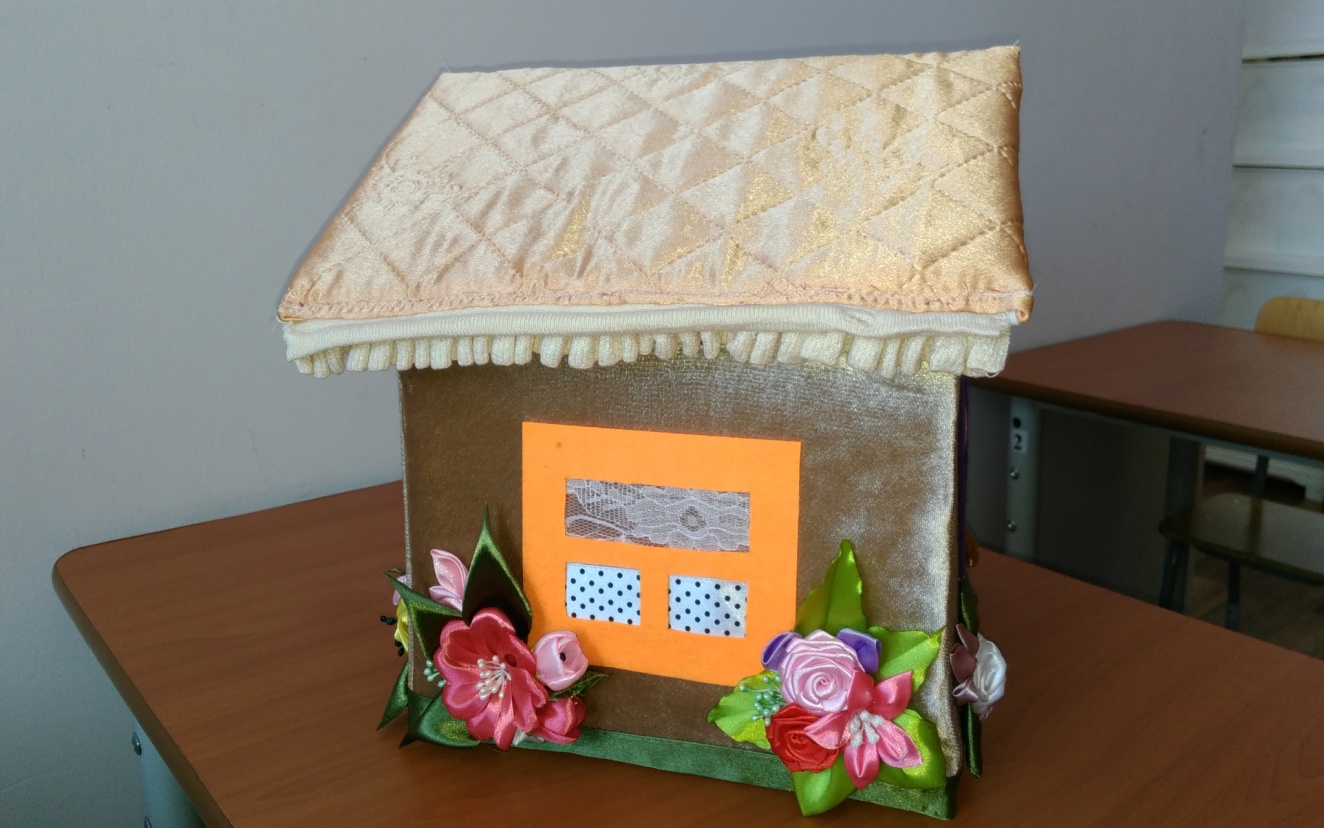 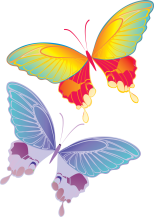